inaugurazione cortile
Anno scolastico 2012-2013
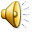 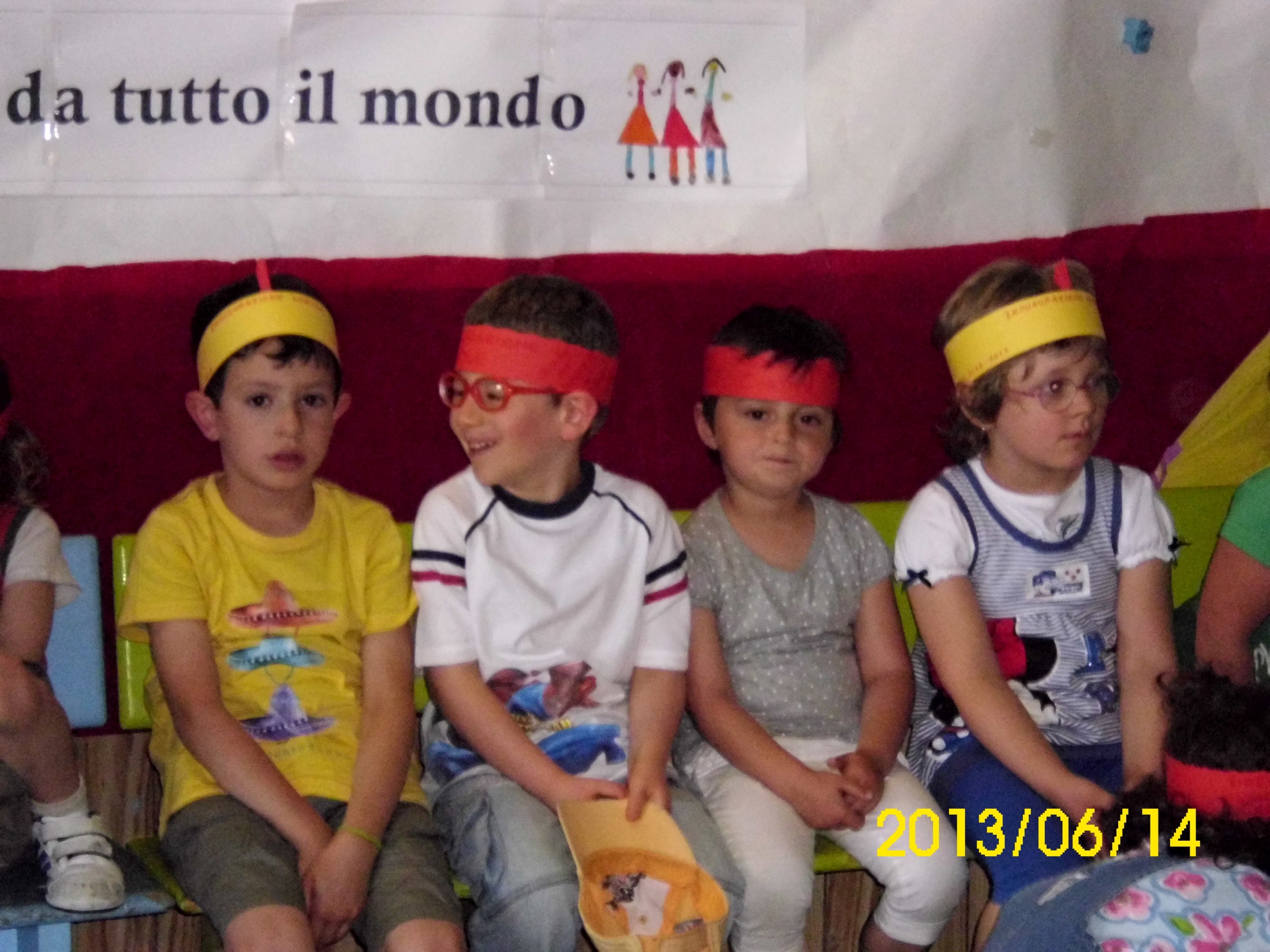 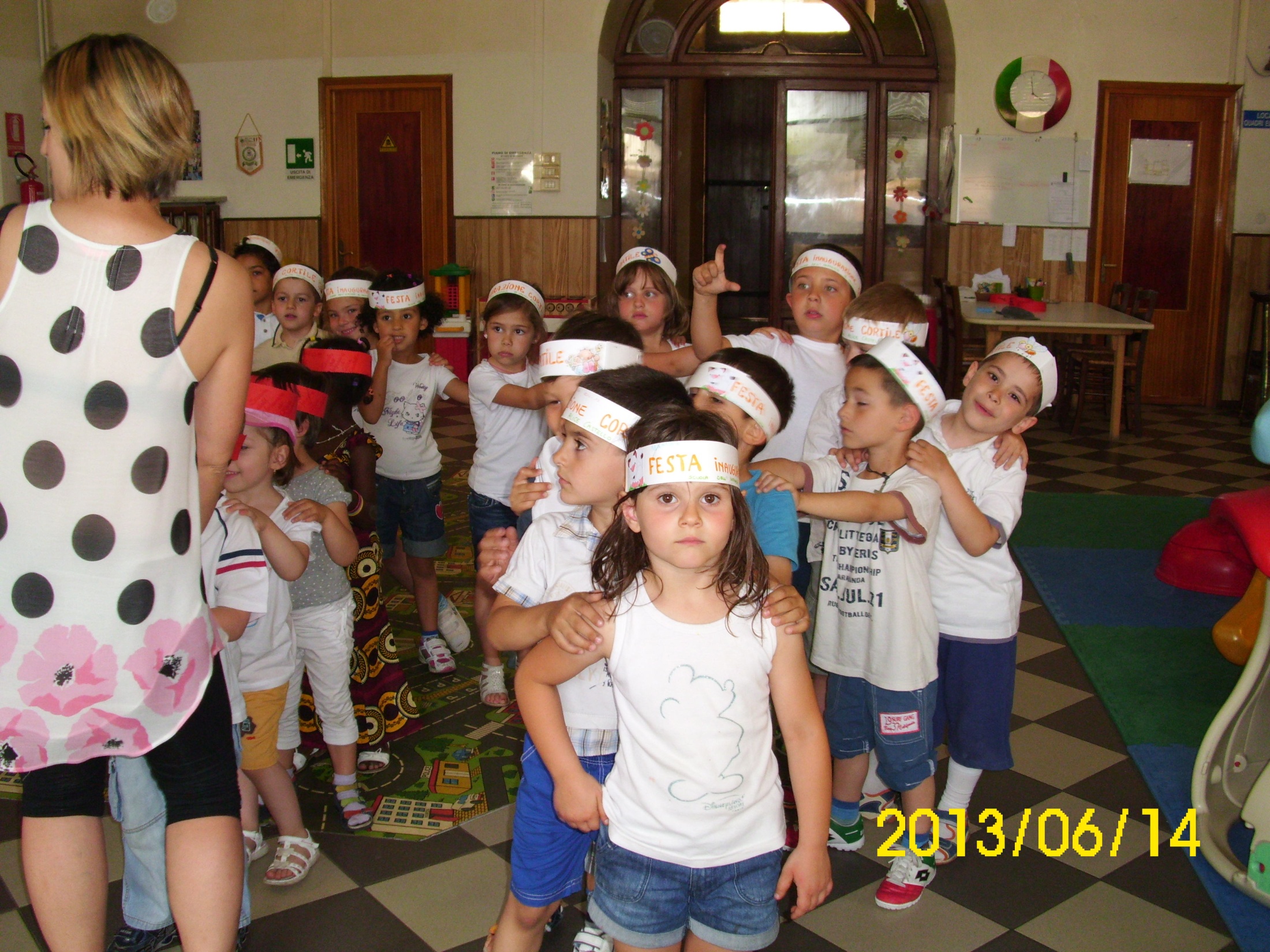 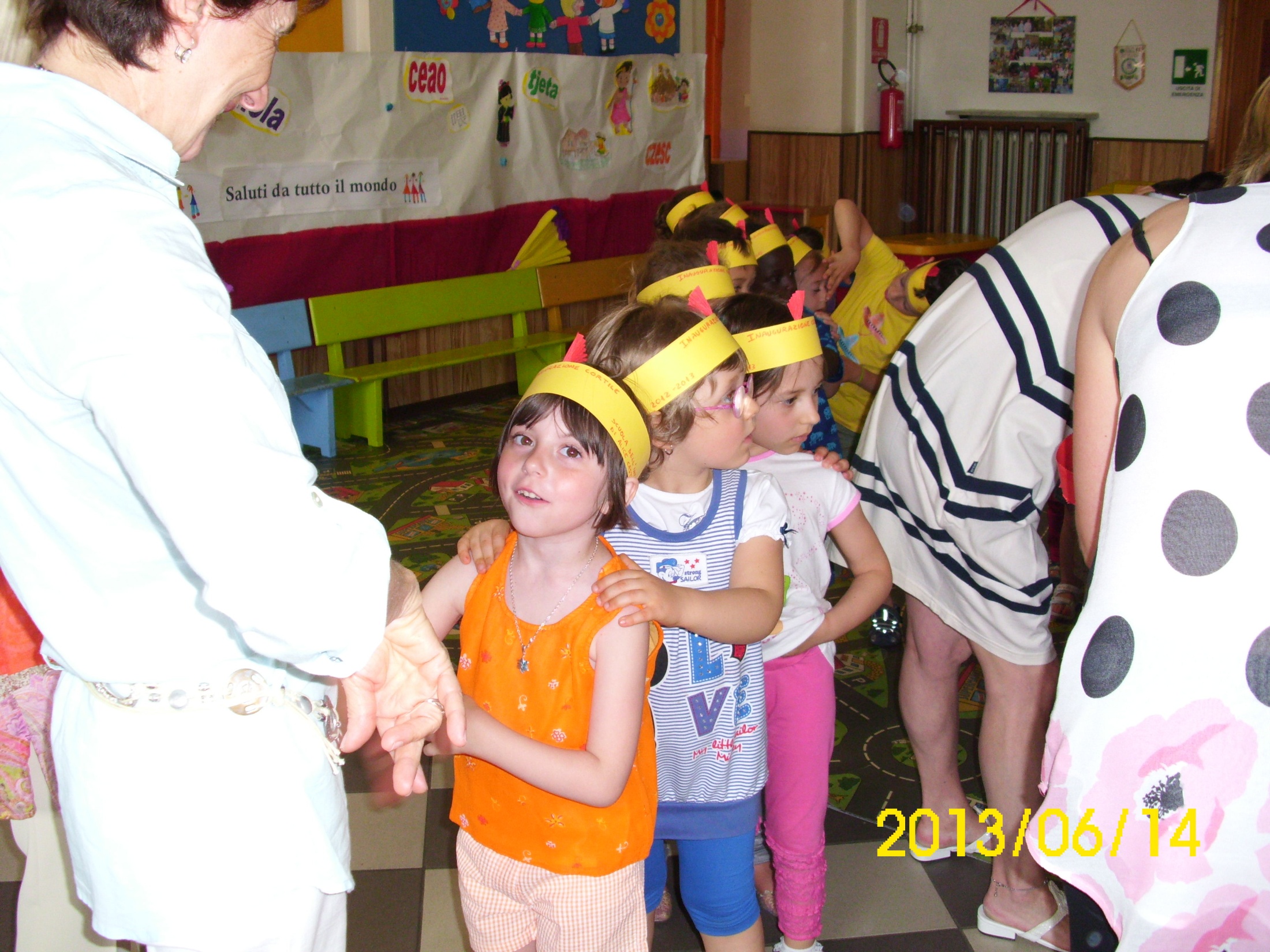 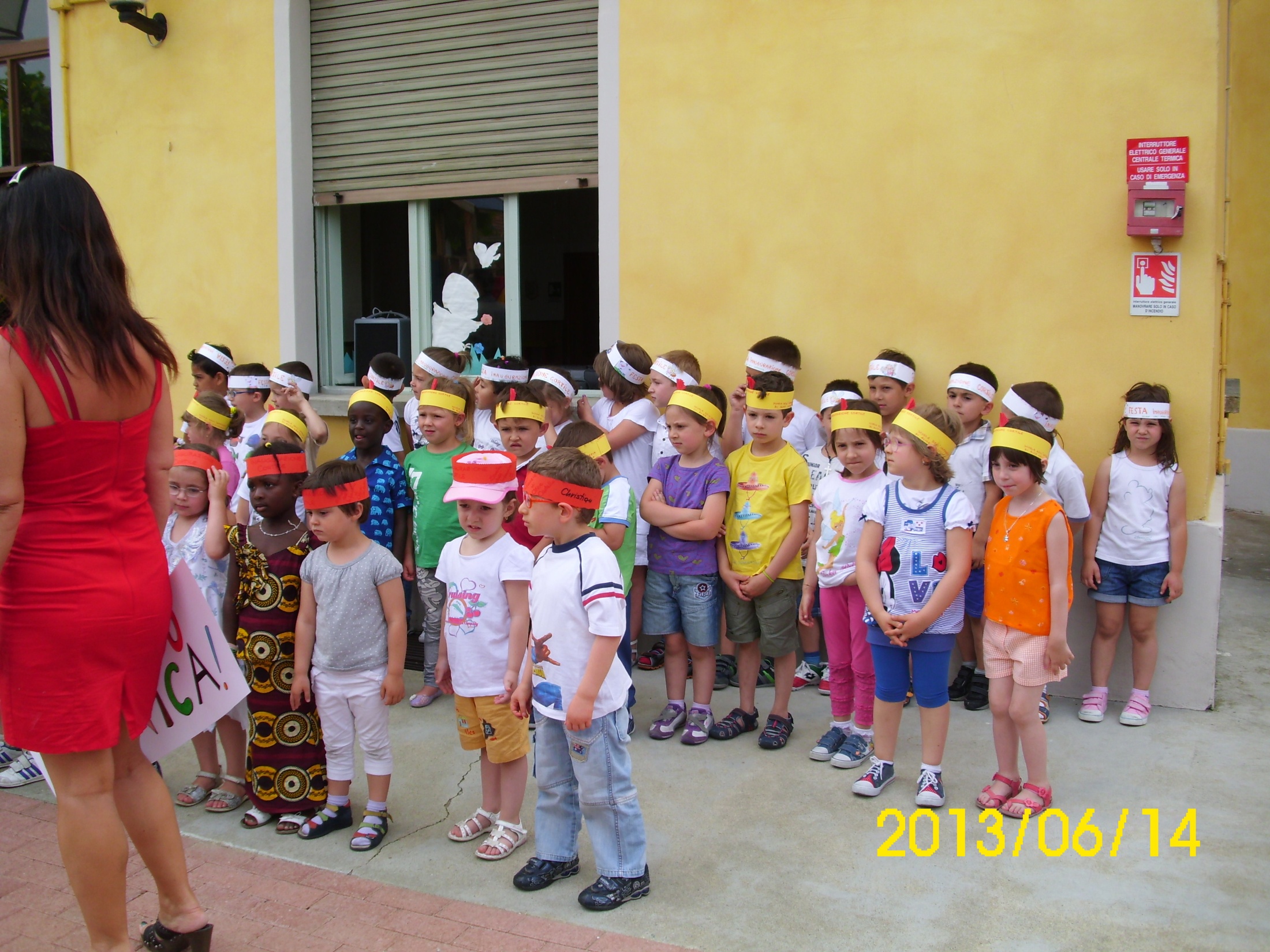 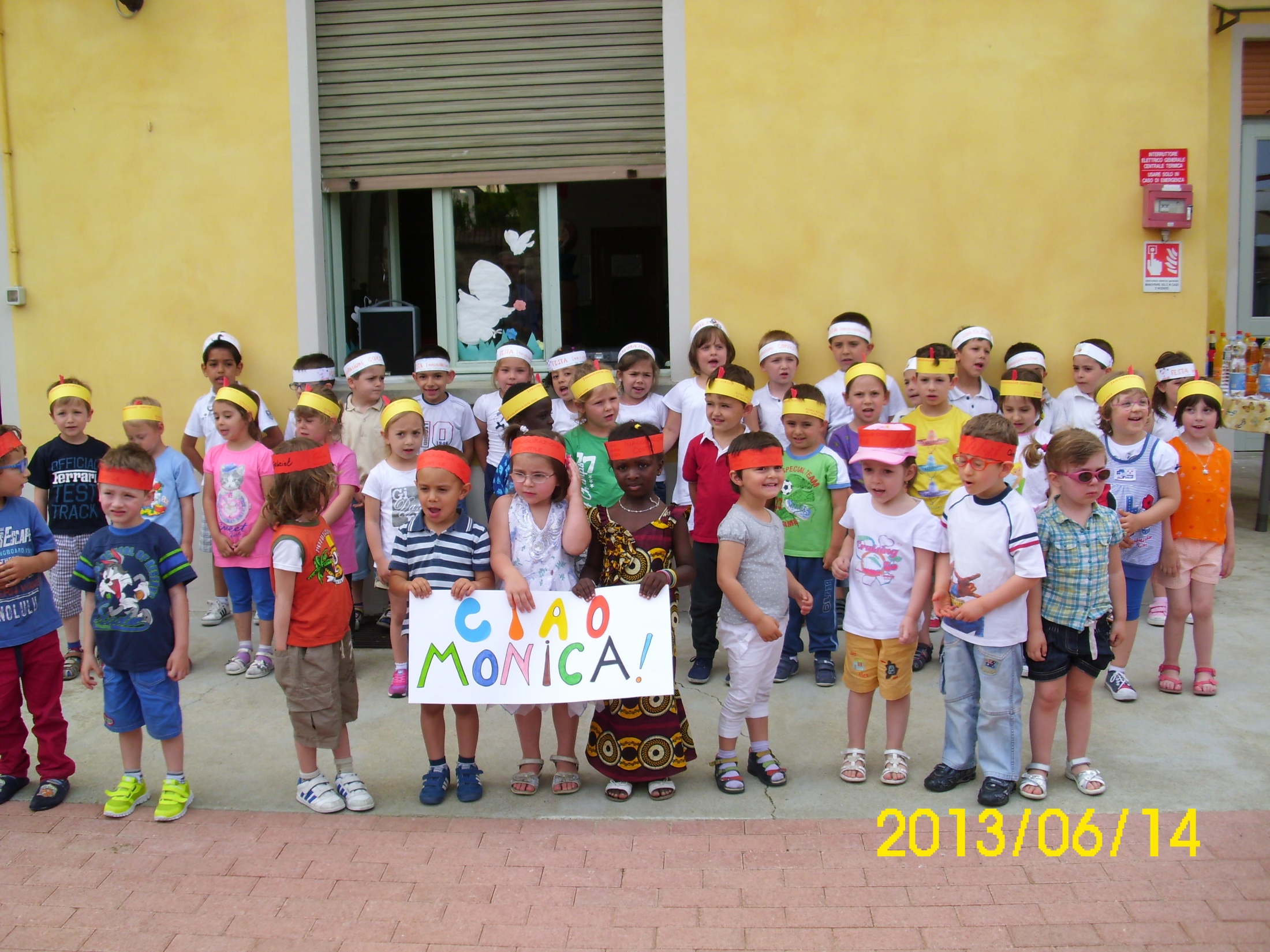 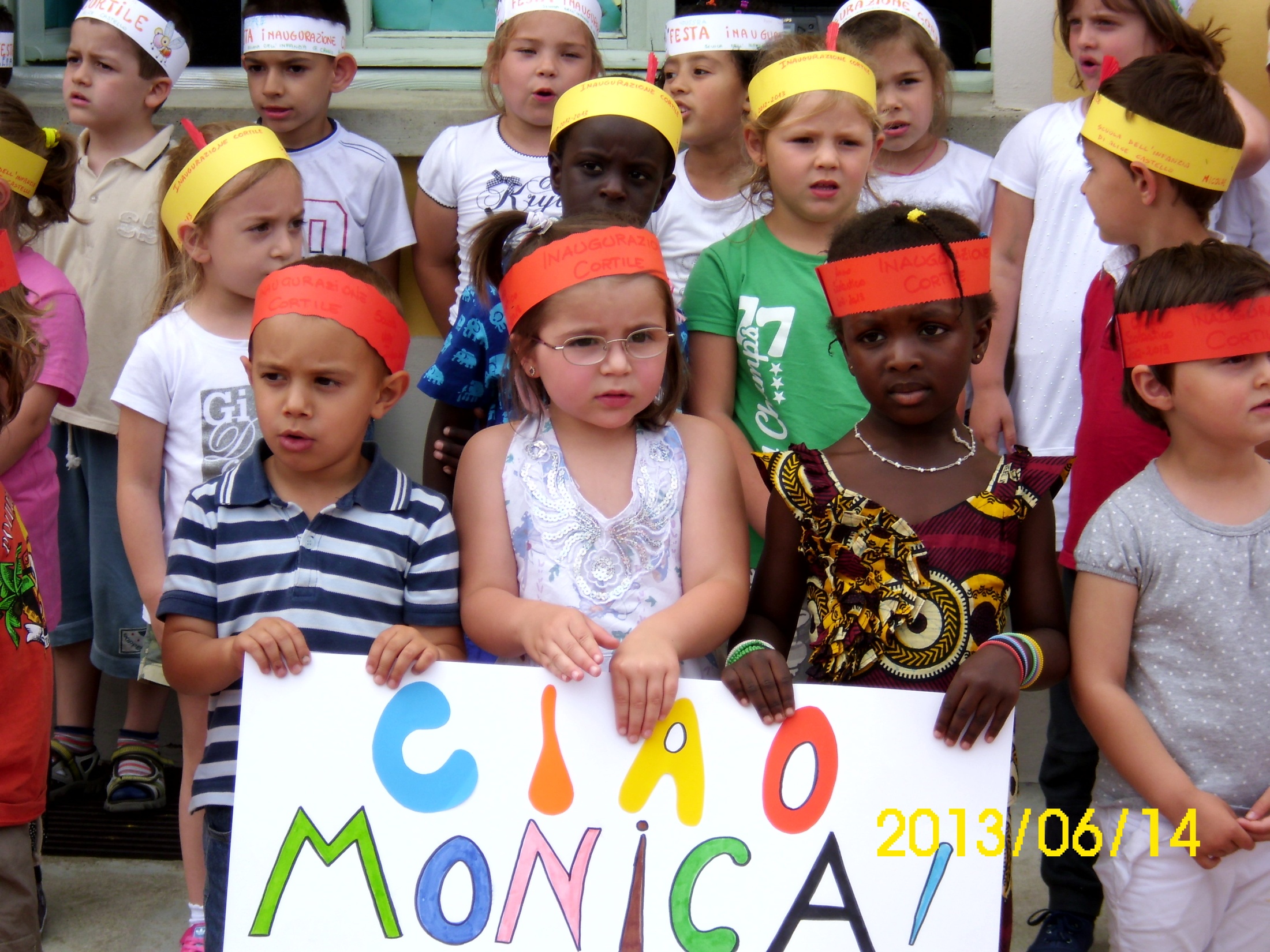 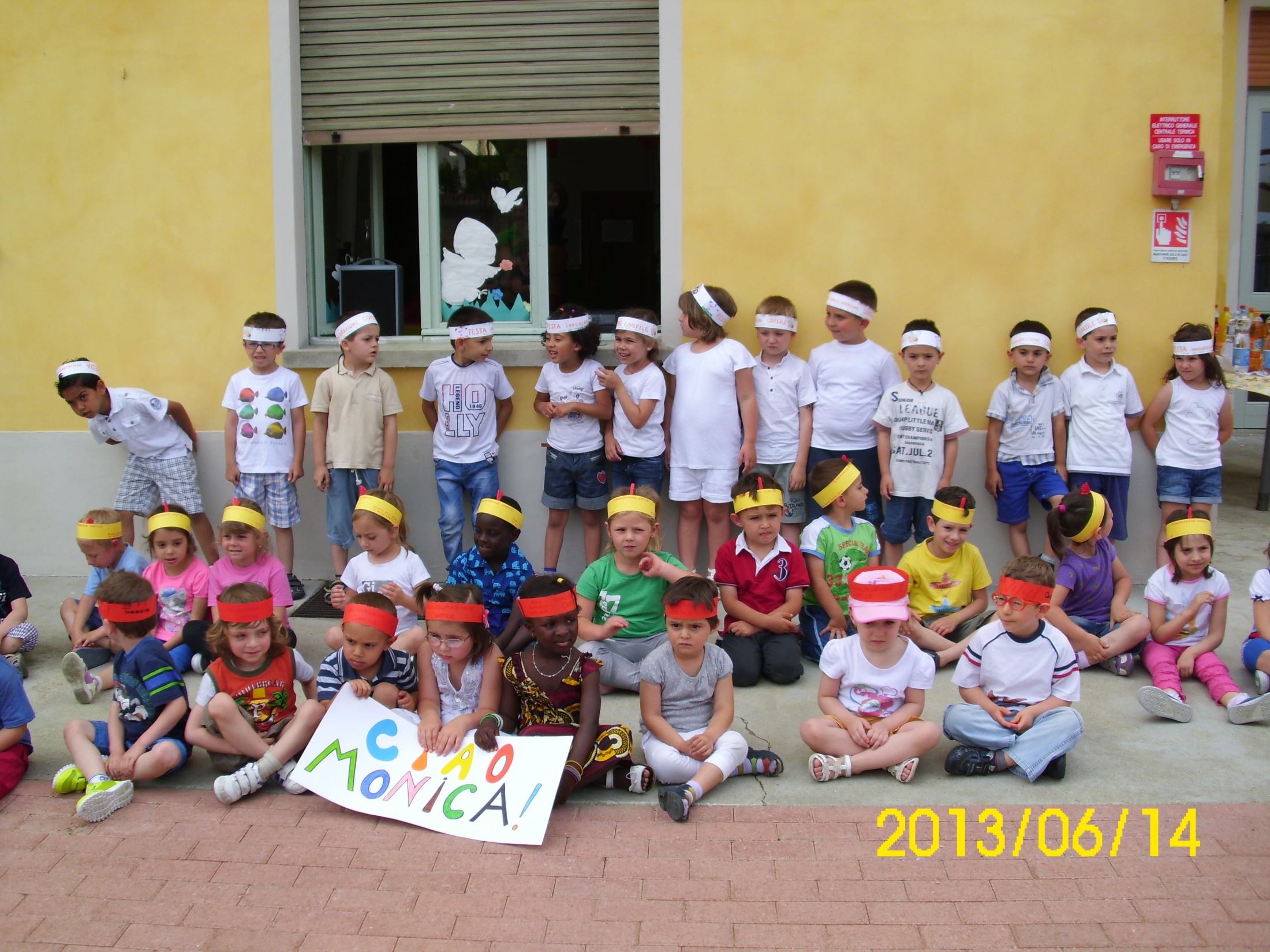 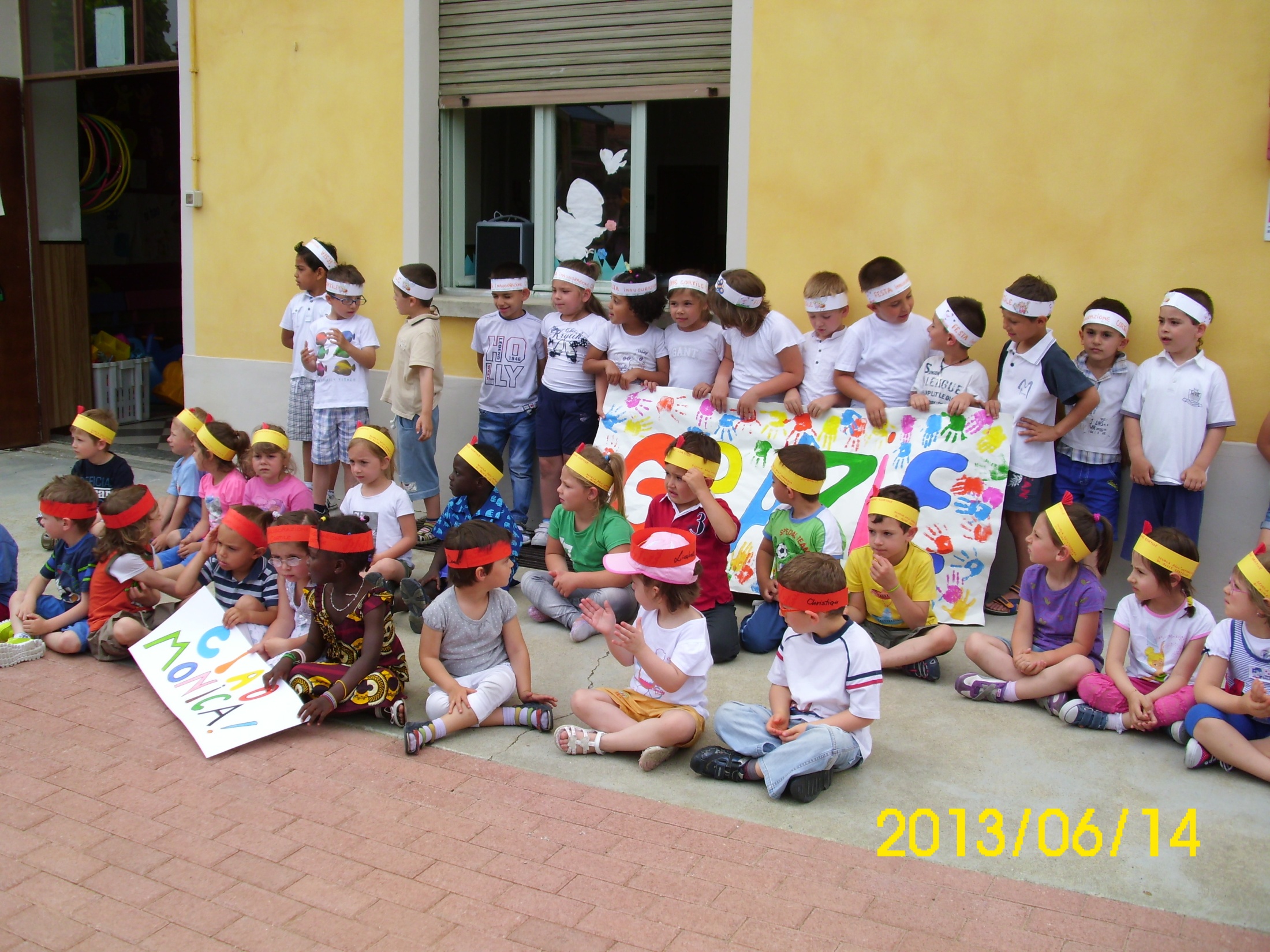 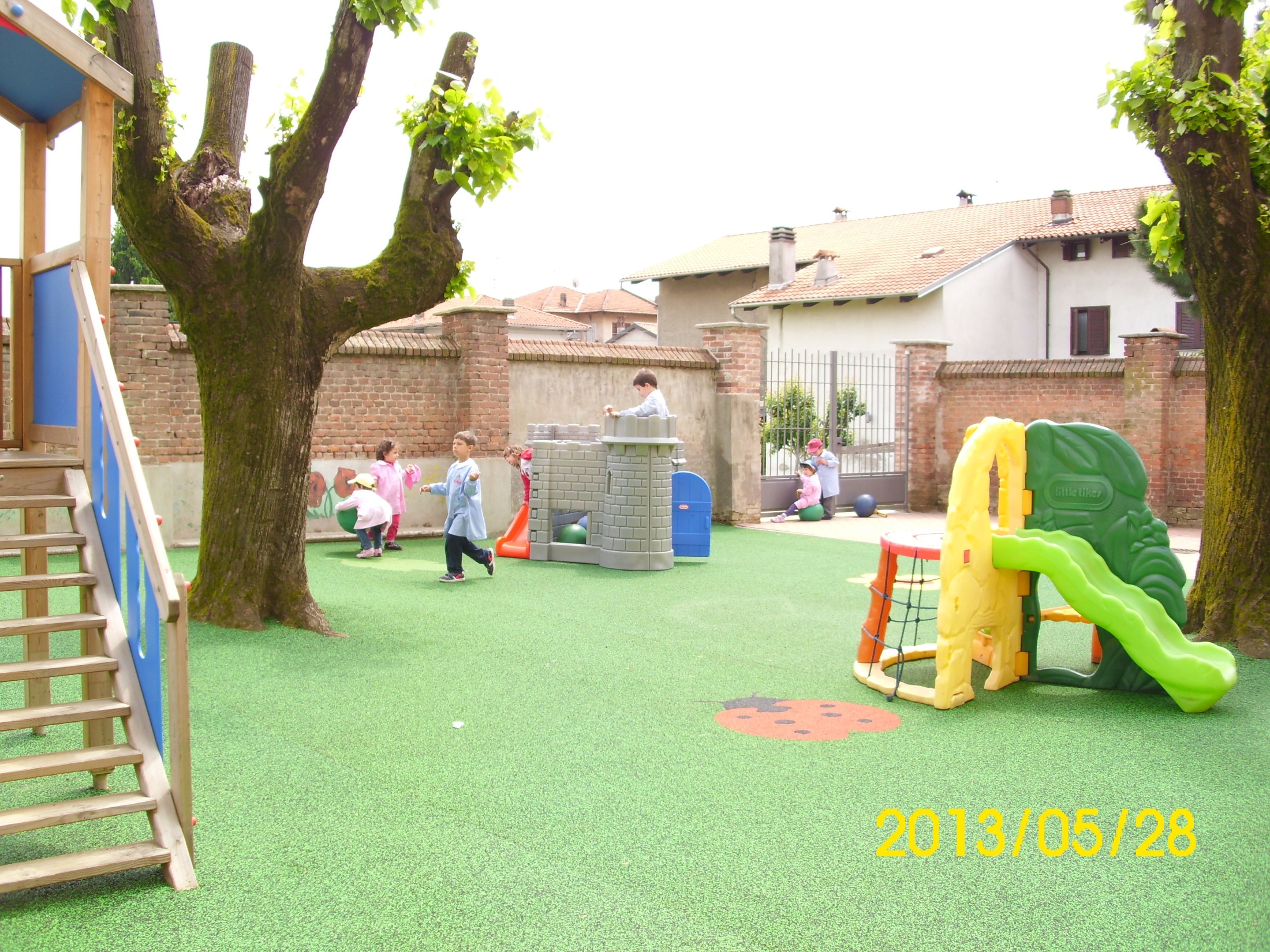 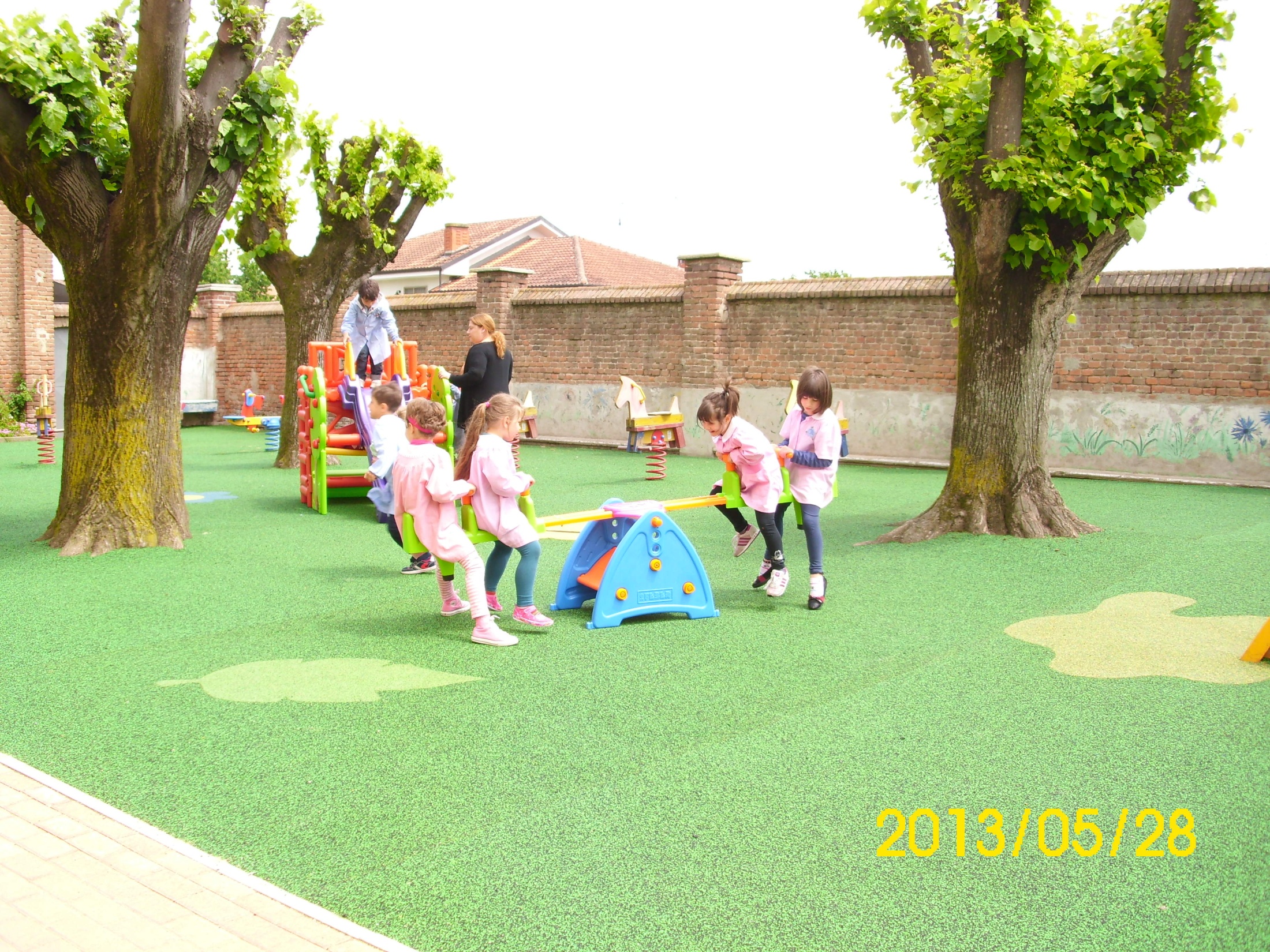 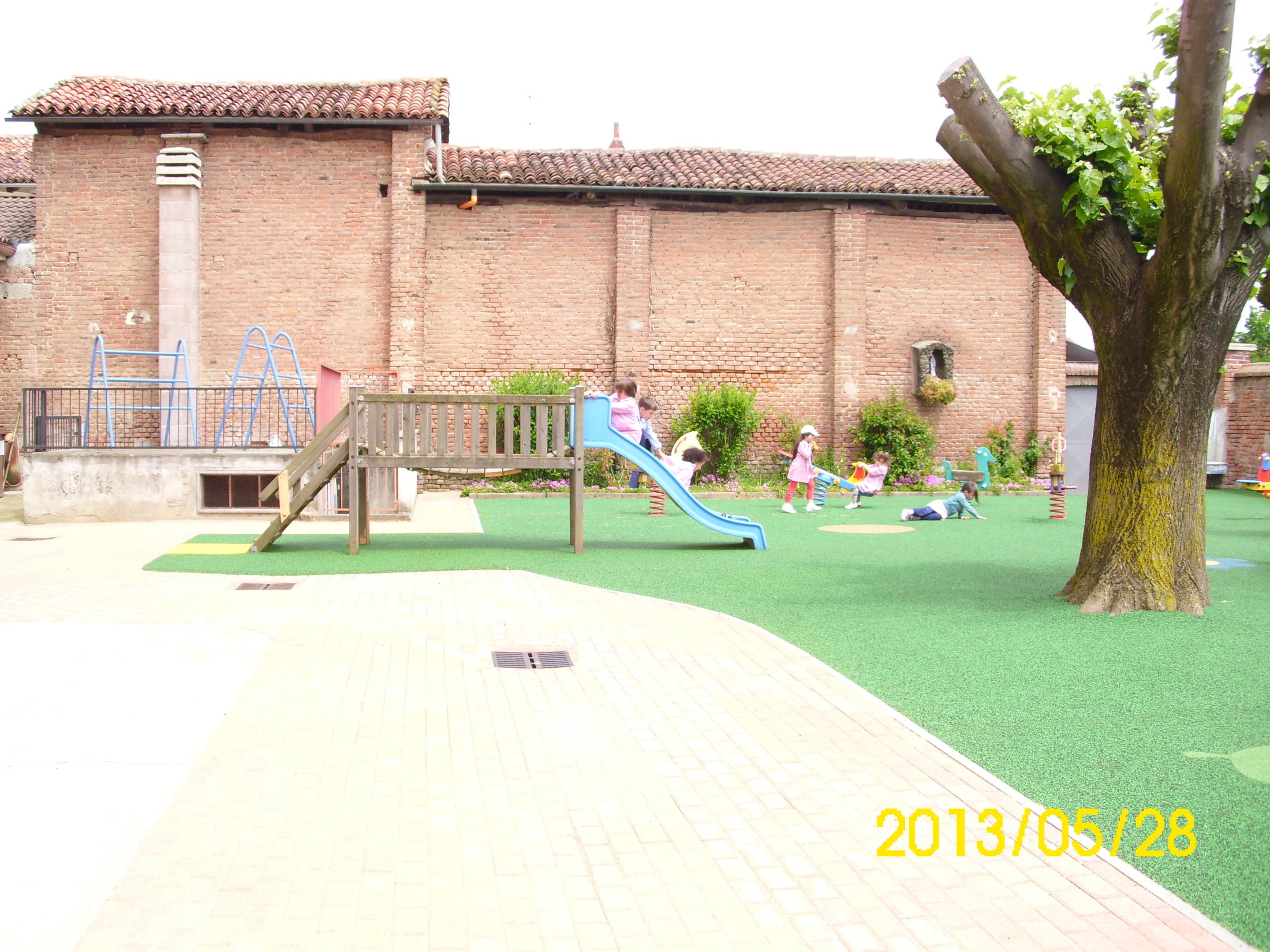 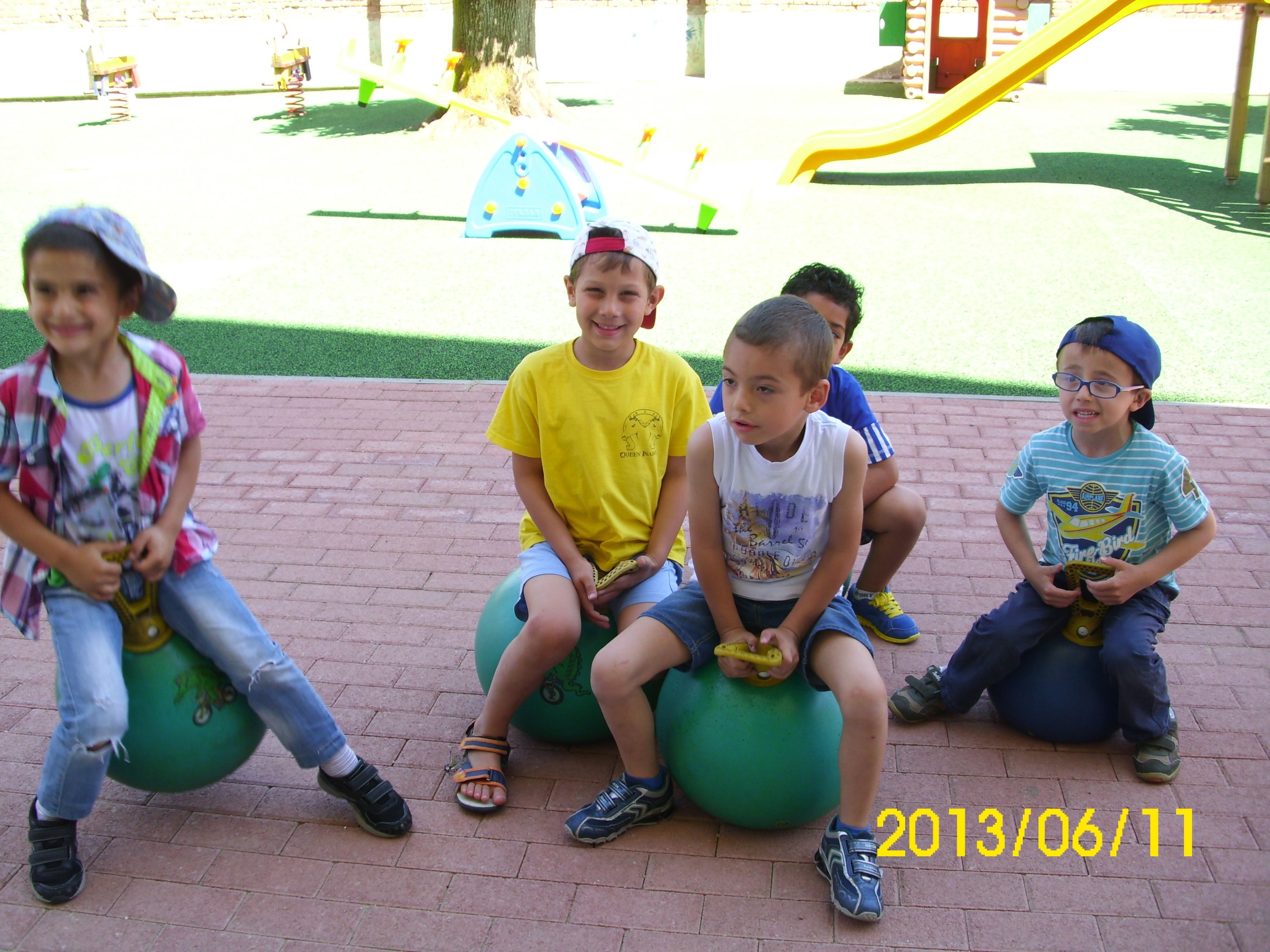